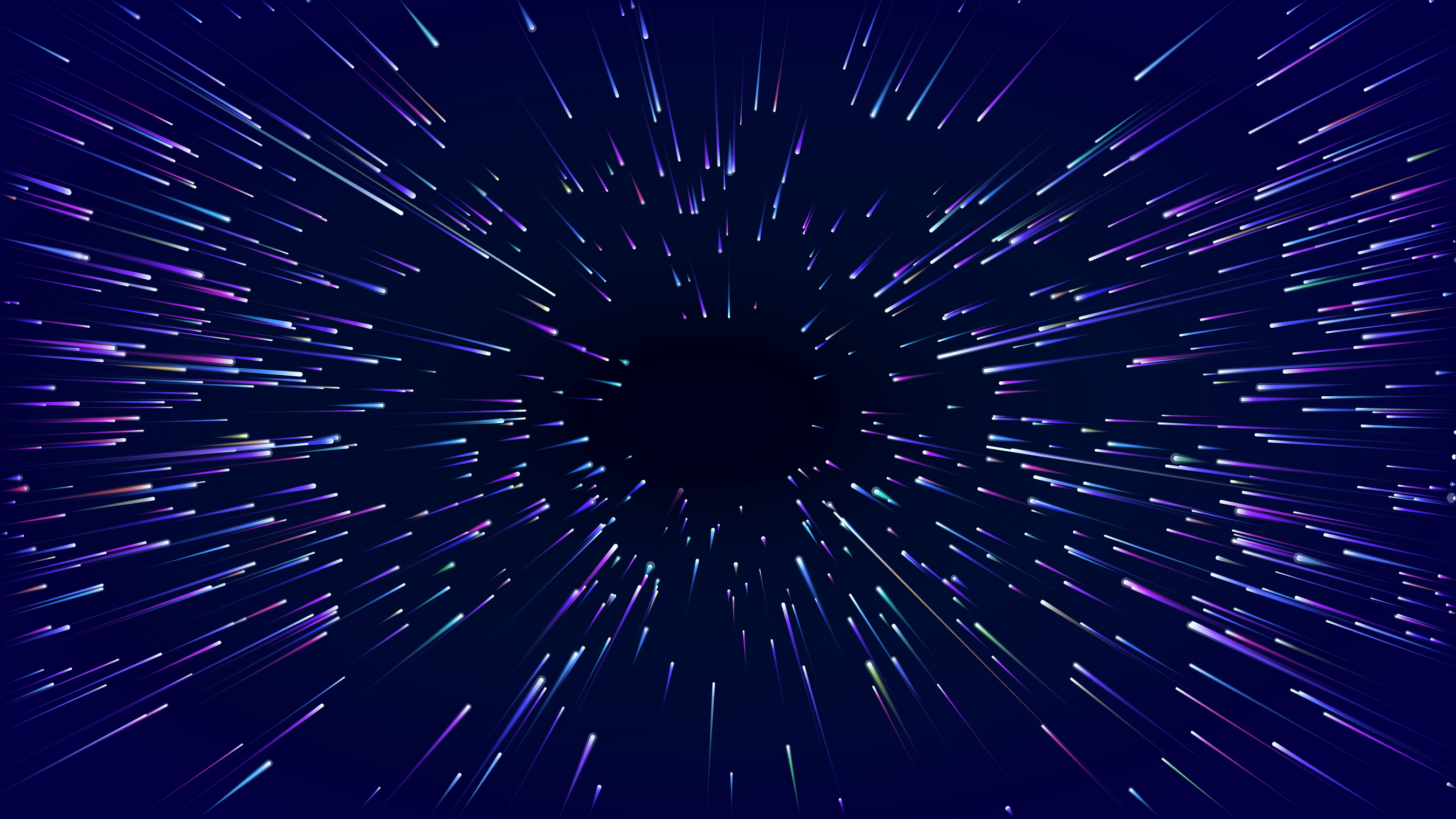 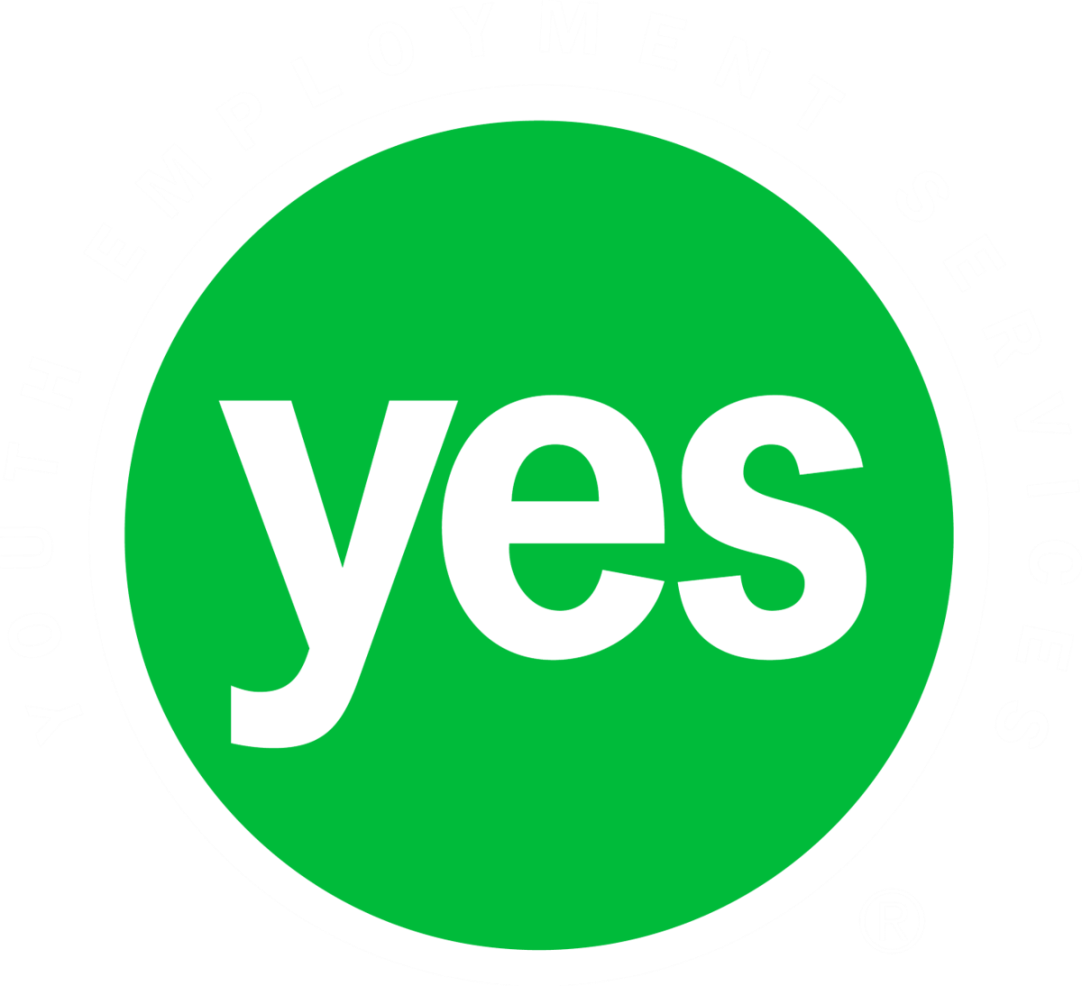 Future Skills
Motivation and Goal Setting for Today and Tomorrow
Introductions
Instructor
Participants
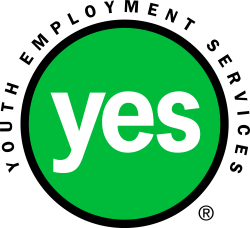 2/20/2020
2
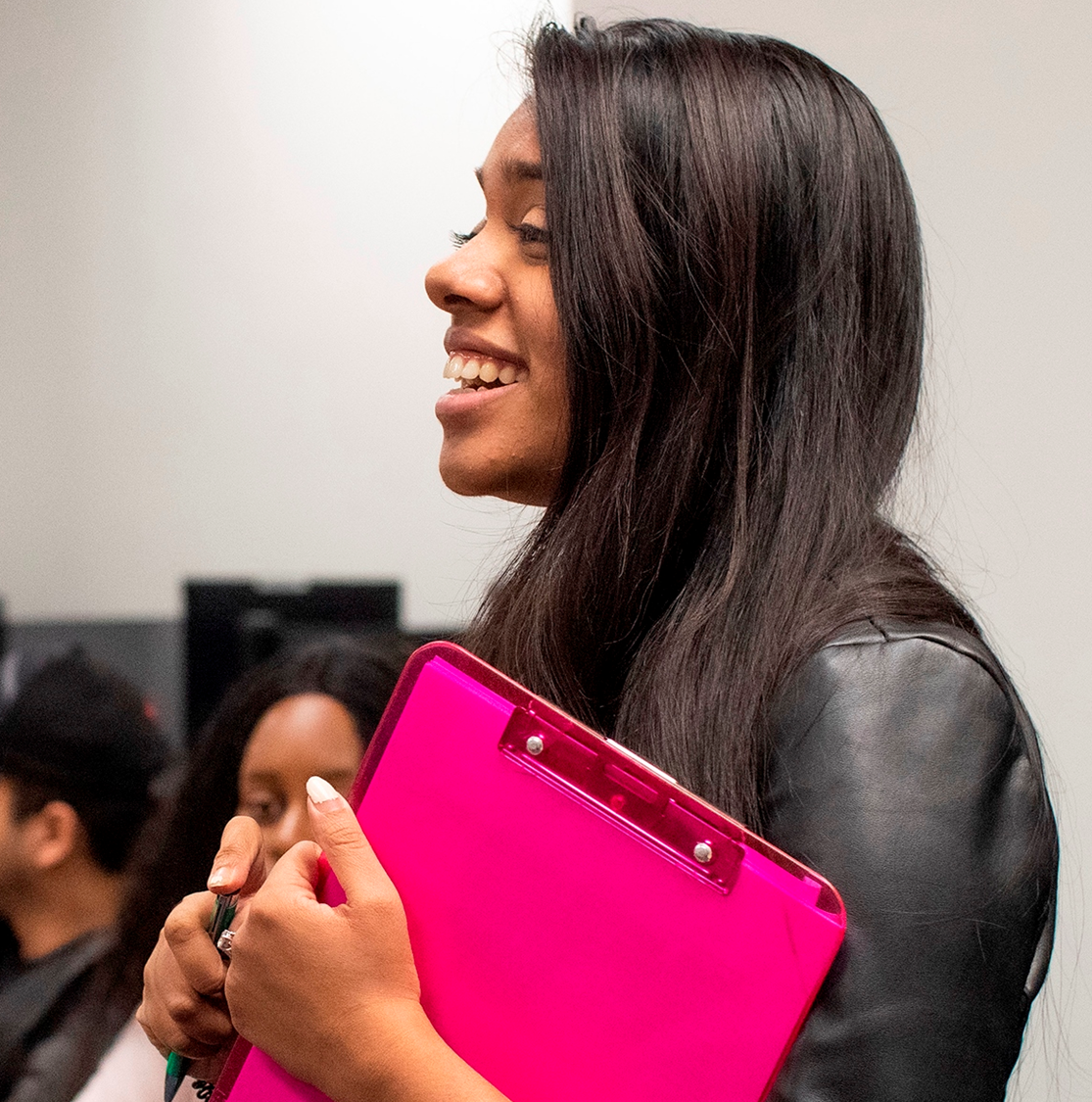 Housekeeping
Start time, break time, finish time

Emergency exits, emergency protocols

Washrooms

Food and drink

Cell phone use
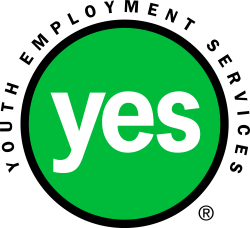 2/20/2020
3
Workshop Materials
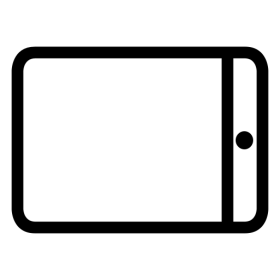 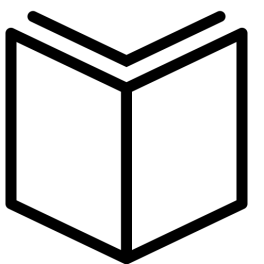 Digital device
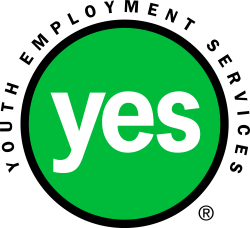 Participant Workbook
2/20/2020
4
Rules of Engagement
This workshop is for you

Ask your questions

Make your comments

One person speaking at a time

Communicate respectfully even when you disagree

Have some fun along the way
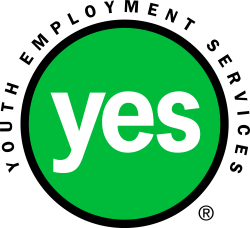 2/20/2020
5
Learning Outcomes
By the end of this workshop, you will:
1.
2.
3.
4.
5.
Understand the concept of human agency
Know how to set SMART goals
Identify a few personal and career goals
Understand the difference between extrinsic and intrinsic motivators
Know how to choose a word of the year
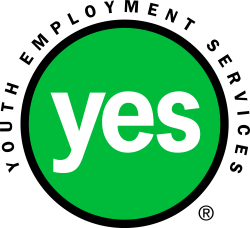 2/20/2020
6
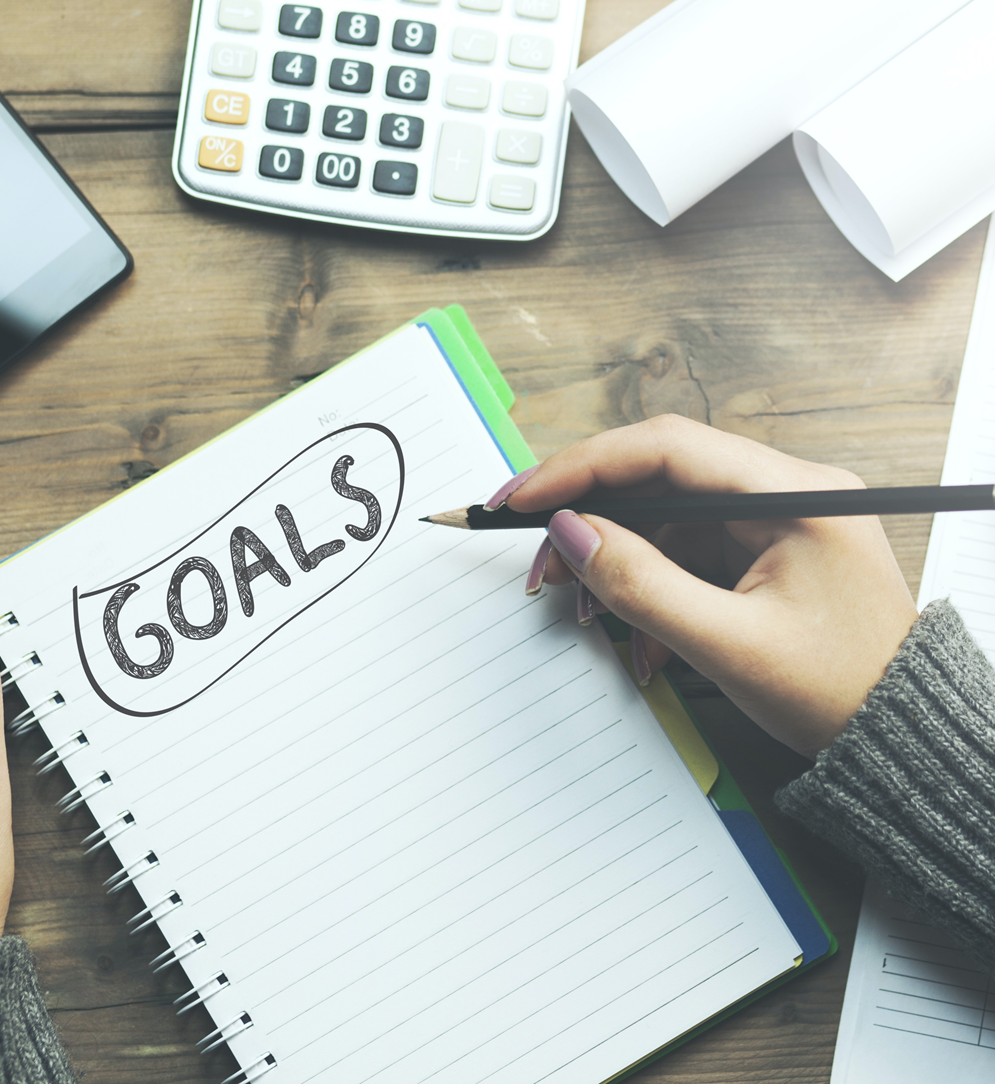 1.
Human Agency
2.
Goal Setting
3.
Motivation
4.
Word of the Year
Workshop Agenda
5.
Review and Wrap-Up
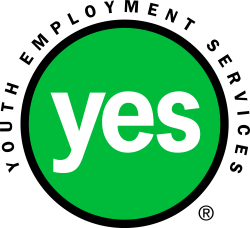 2/20/2020
7
Quote of the Day
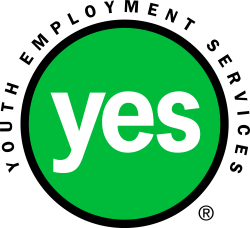 2/20/2020
8
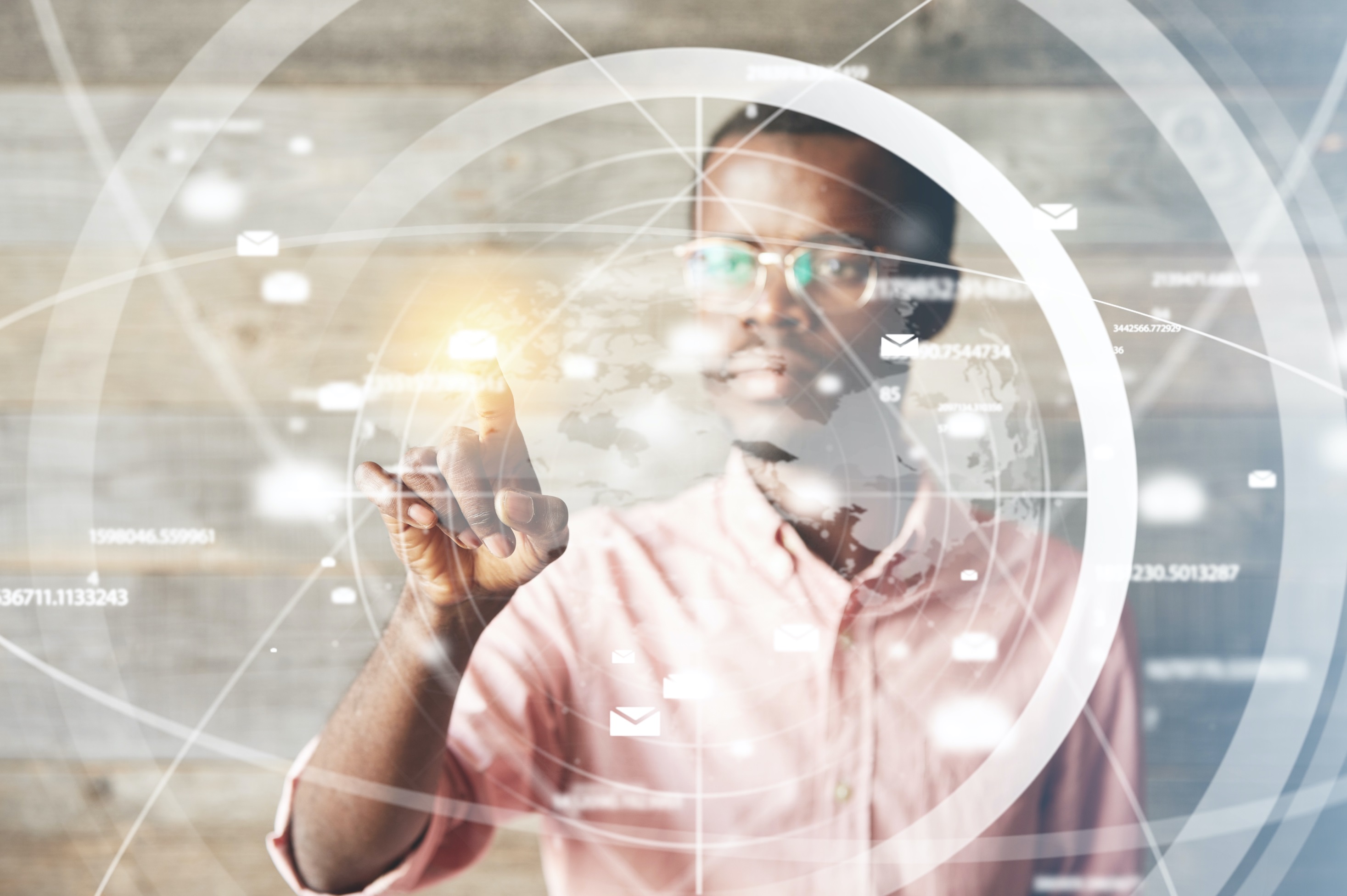 Human Agency
Intentionality
Forethought
Self-reactiveness
Self-reflectiveness
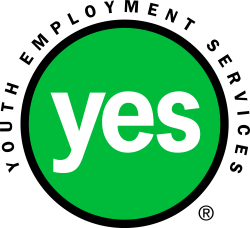 2/20/2020
9
Modes of Agency
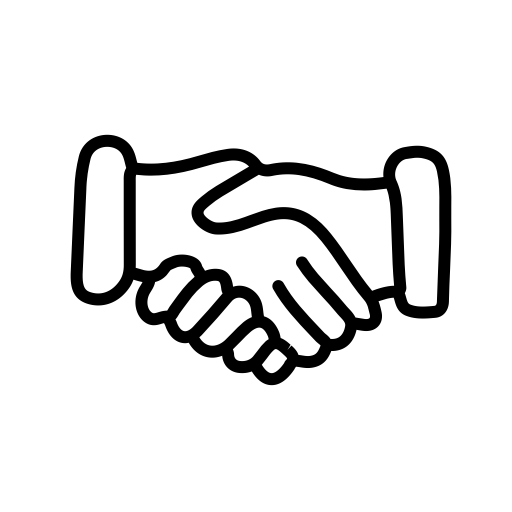 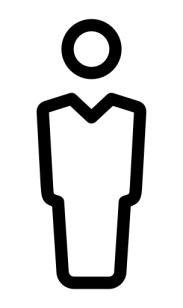 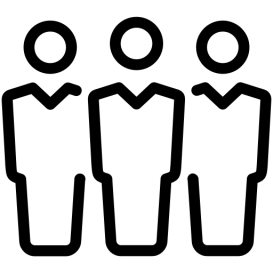 collective
Proxy
Individual
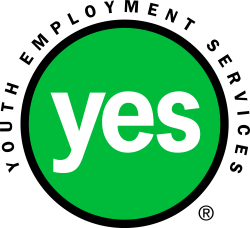 2/20/2020
10
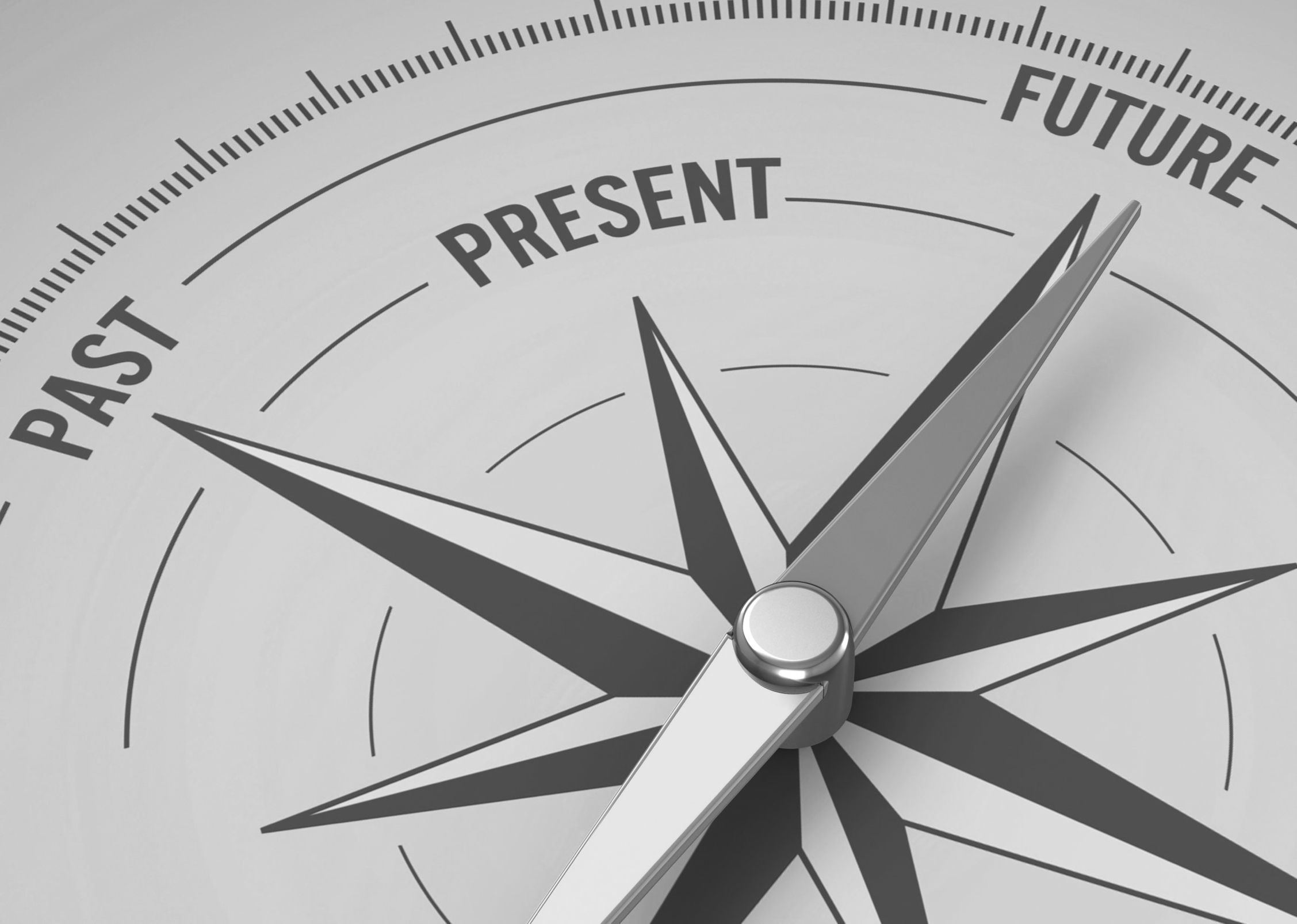 Goal Setting
A
B
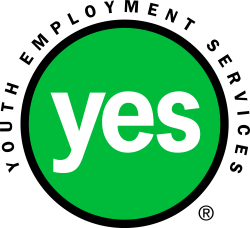 2/20/2020
11
Career Path Myth: The Way it is For Most
Finish program or apprenticeship
Go back and finish or start a program or apprenticeship
Work part-time
Finish High School
Retire
Work part-time
Change jobs
Choose an apprenticeship
Get a job
Work full-time
Go back to school
Choose a post-secondary program (college or university)
Change occupations
Finish a program
Go back and finish or start a program or apprenticeship
Take a year off
Change programs
Work part-time
Adapted from Career Crafting the Decade After High School: Professional’s Guide. Written by Cathy Campbell
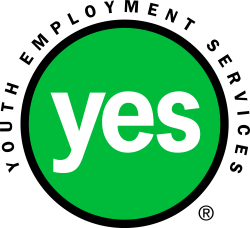 2/20/2020
12
SMART Goals
S
Specific
M
Measurable
A
Achievable
R
Realistic
T
Time-framed
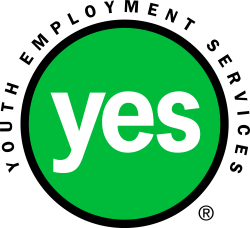 2/20/2020
13
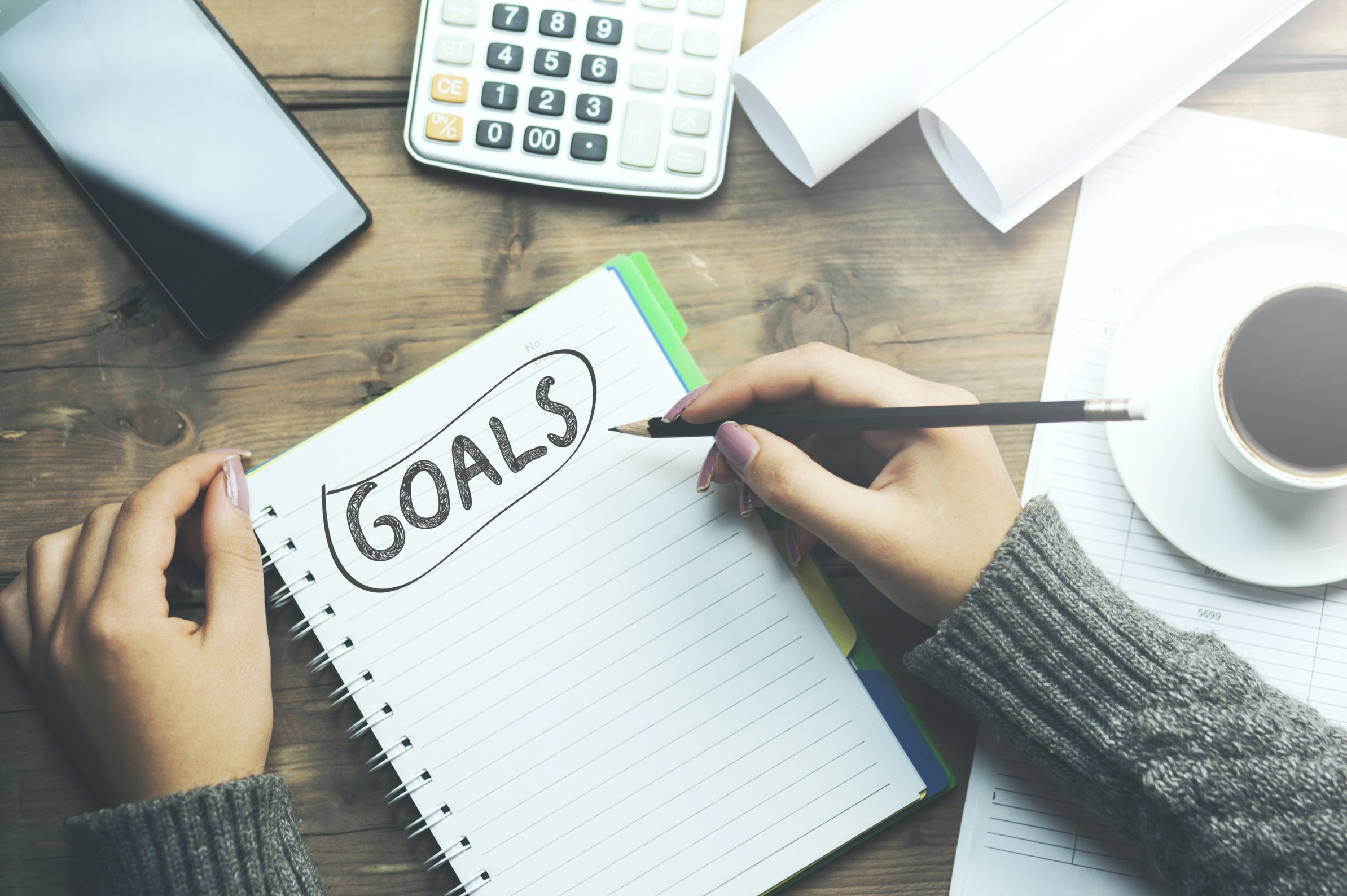 Goal Setting
What are some goal examples?
“
“
I will have more than one information interview for the hotel/ hospitality industry each week.
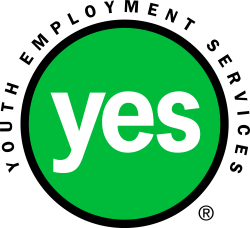 2/20/2020
14
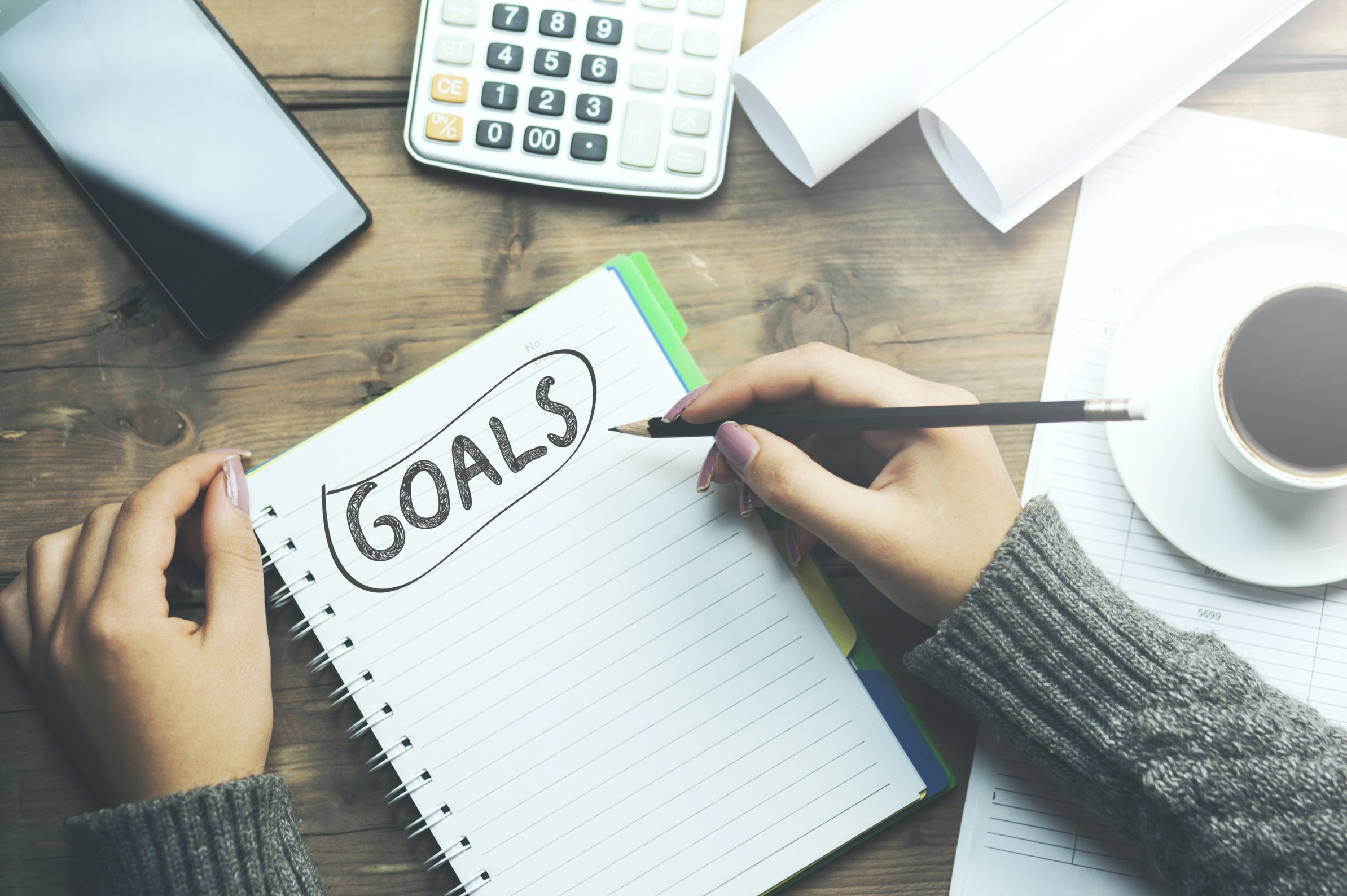 Goal Setting
What are some goal examples?
“
“
I will get a job by next month.
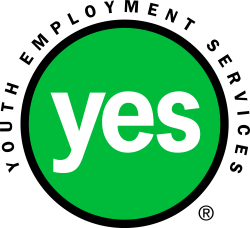 2/20/2020
15
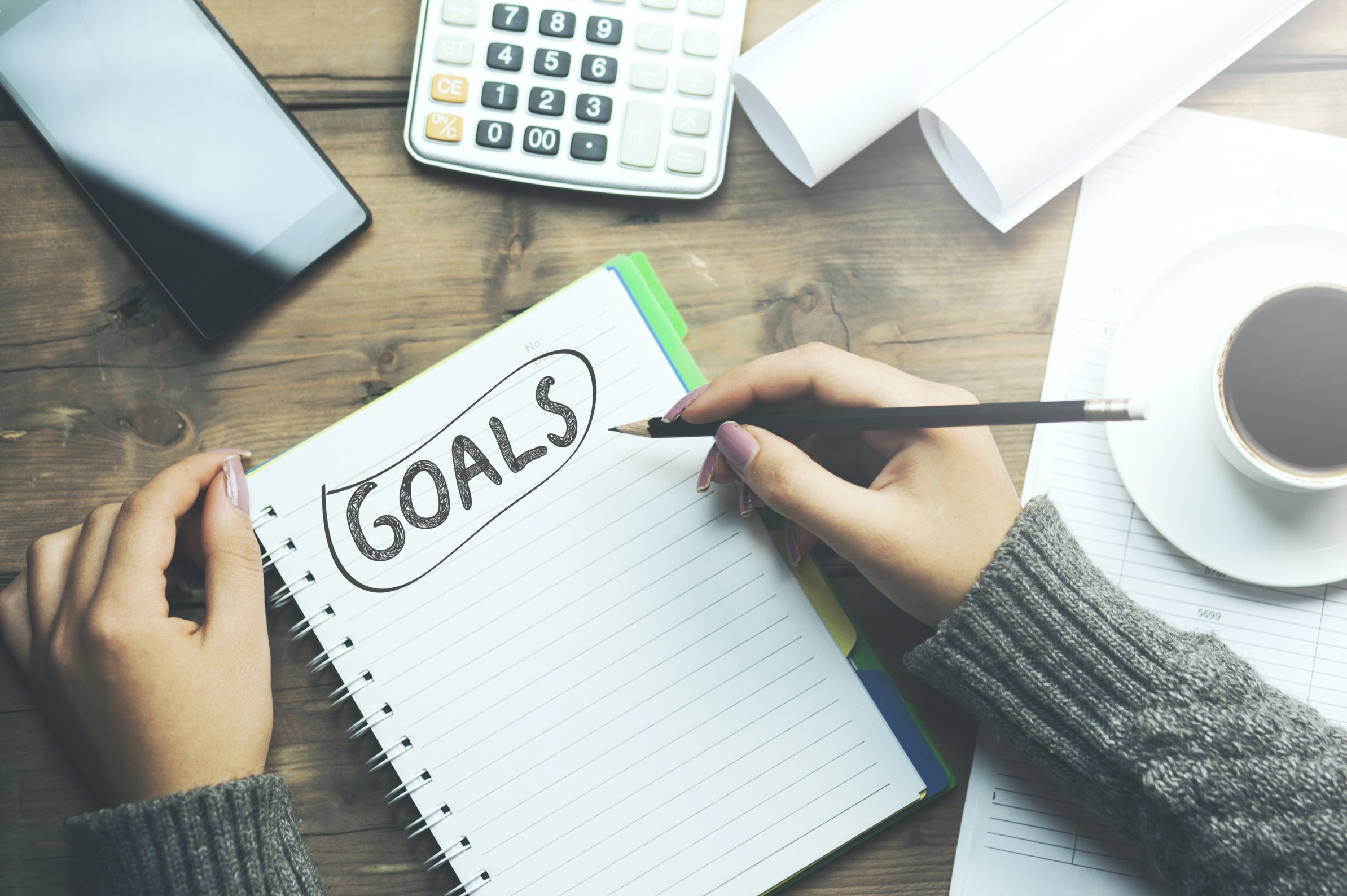 Goal Setting
What are some goal examples?
“
“
I will use LinkedIn to network in the graphic design field.
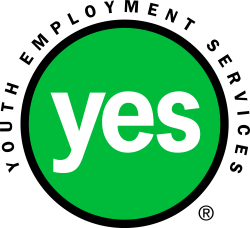 2/20/2020
16
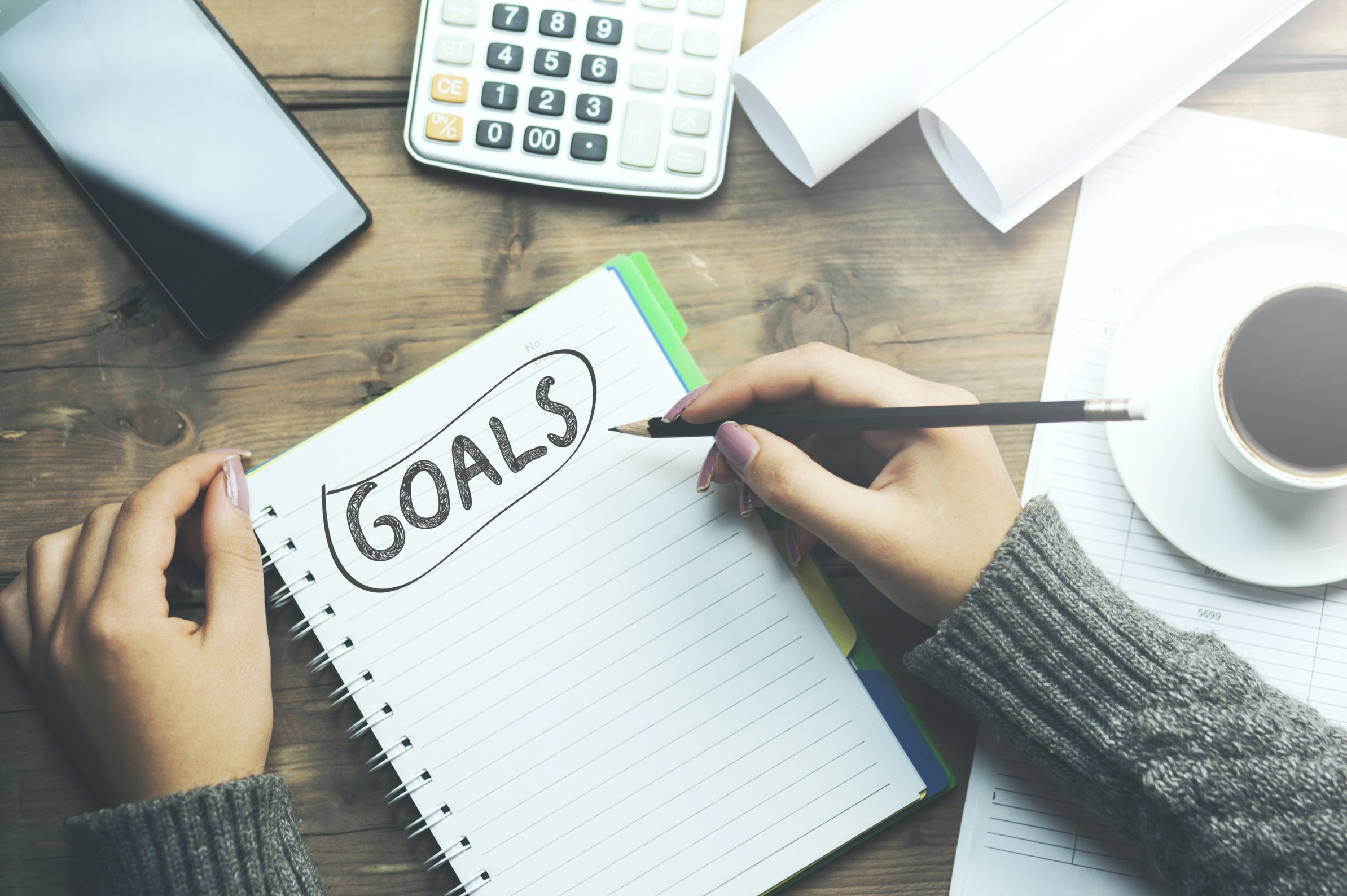 Goal Setting
What are some goal examples?
“
“
Every week, I will submit my resume and cover letter for at least 5 job postings that require a Social Service Worker diploma.
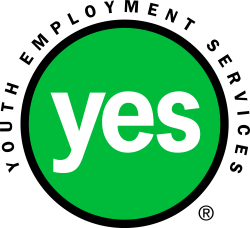 2/20/2020
17
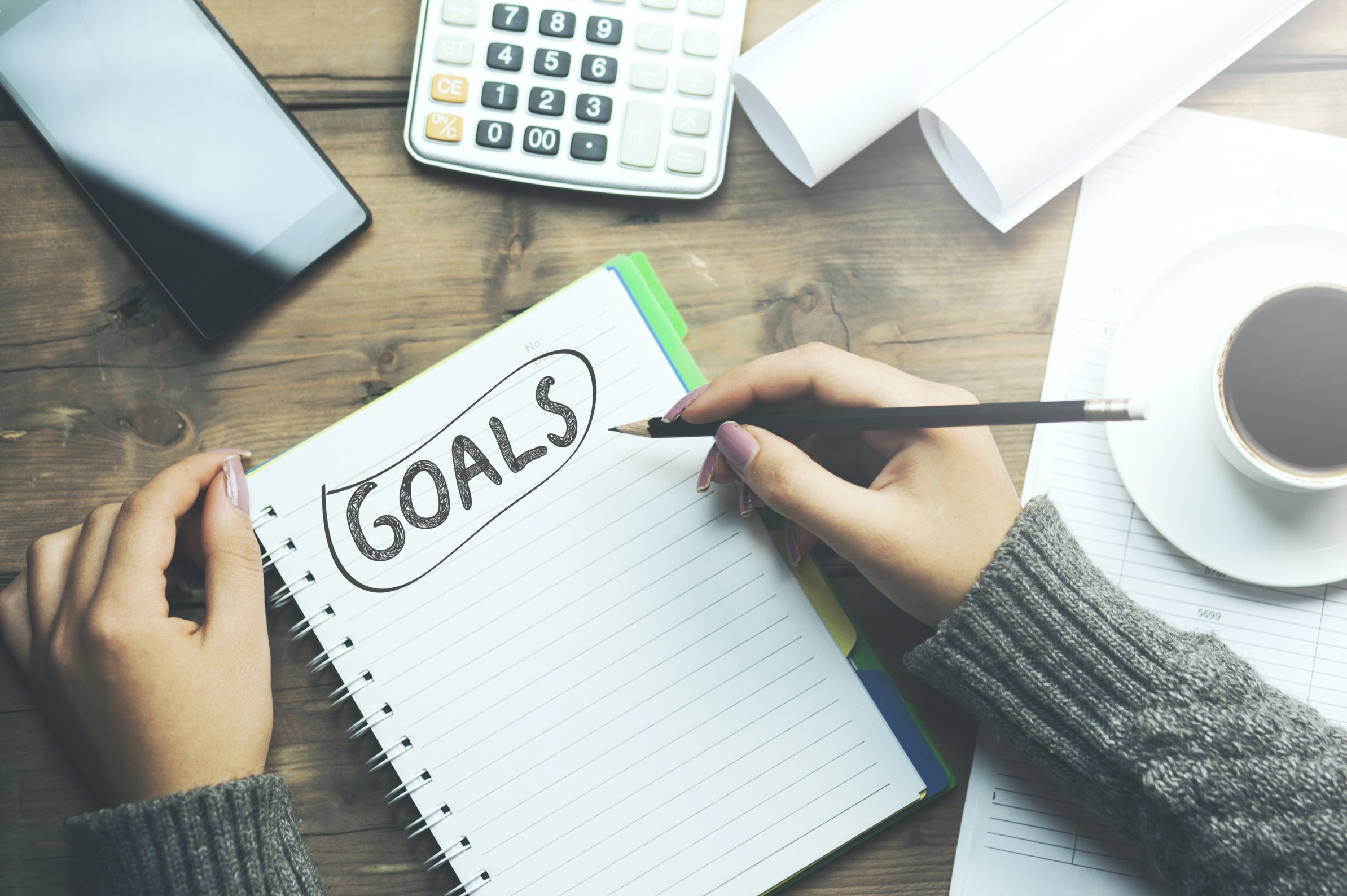 Goal Setting
What are some goal examples?
“
“
I will use LinkedIn to reach out to five new contacts in the child care field.
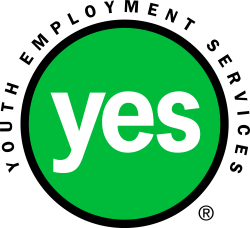 2/20/2020
18
Goal Setting
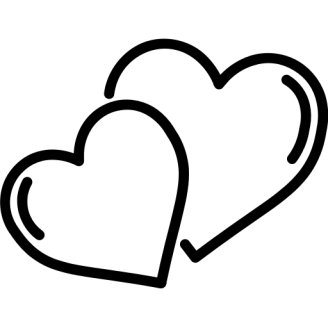 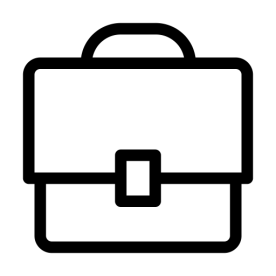 1 personal goal
1 job goal
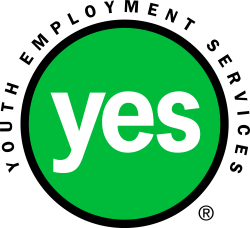 2/20/2020
19
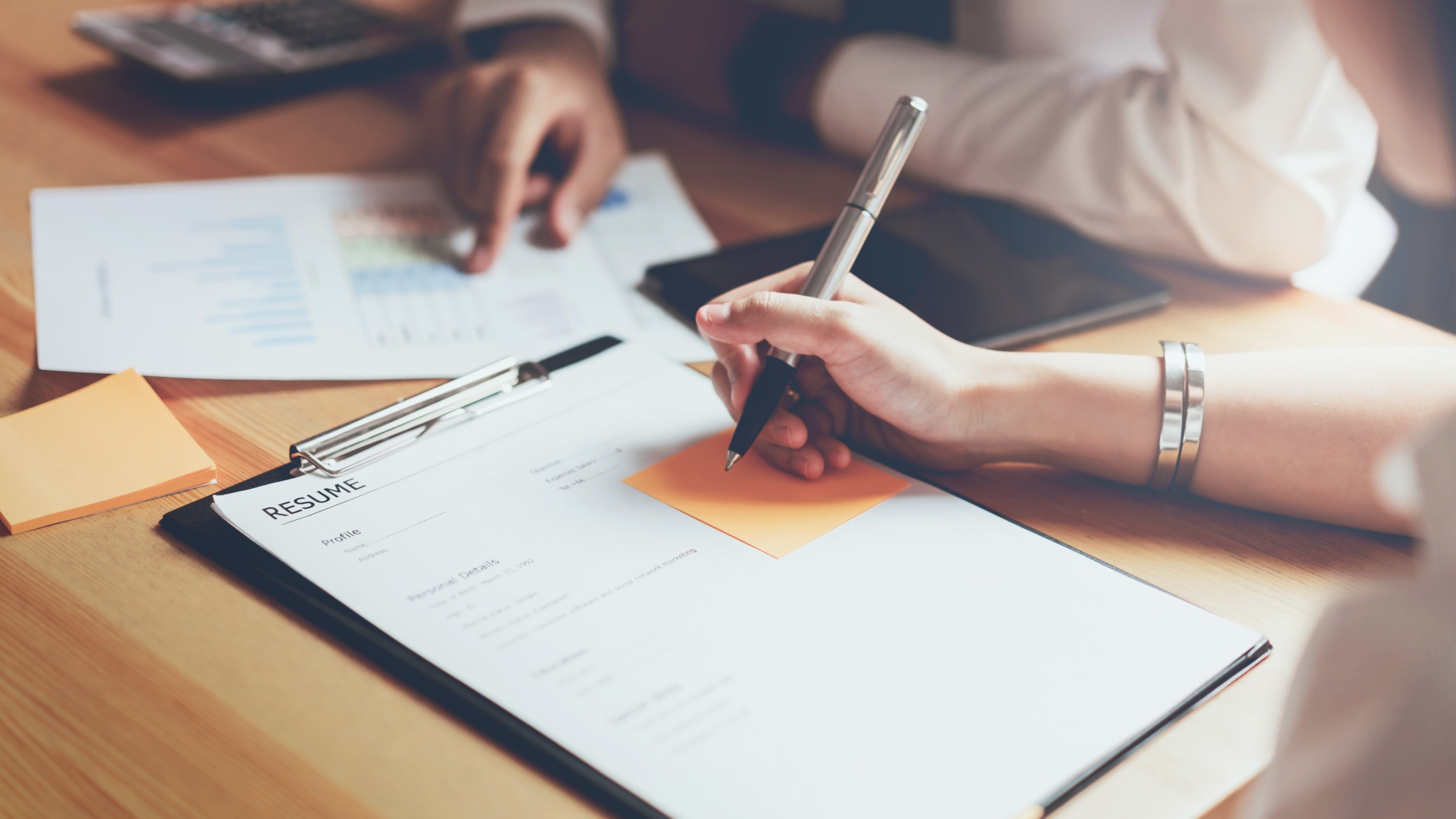 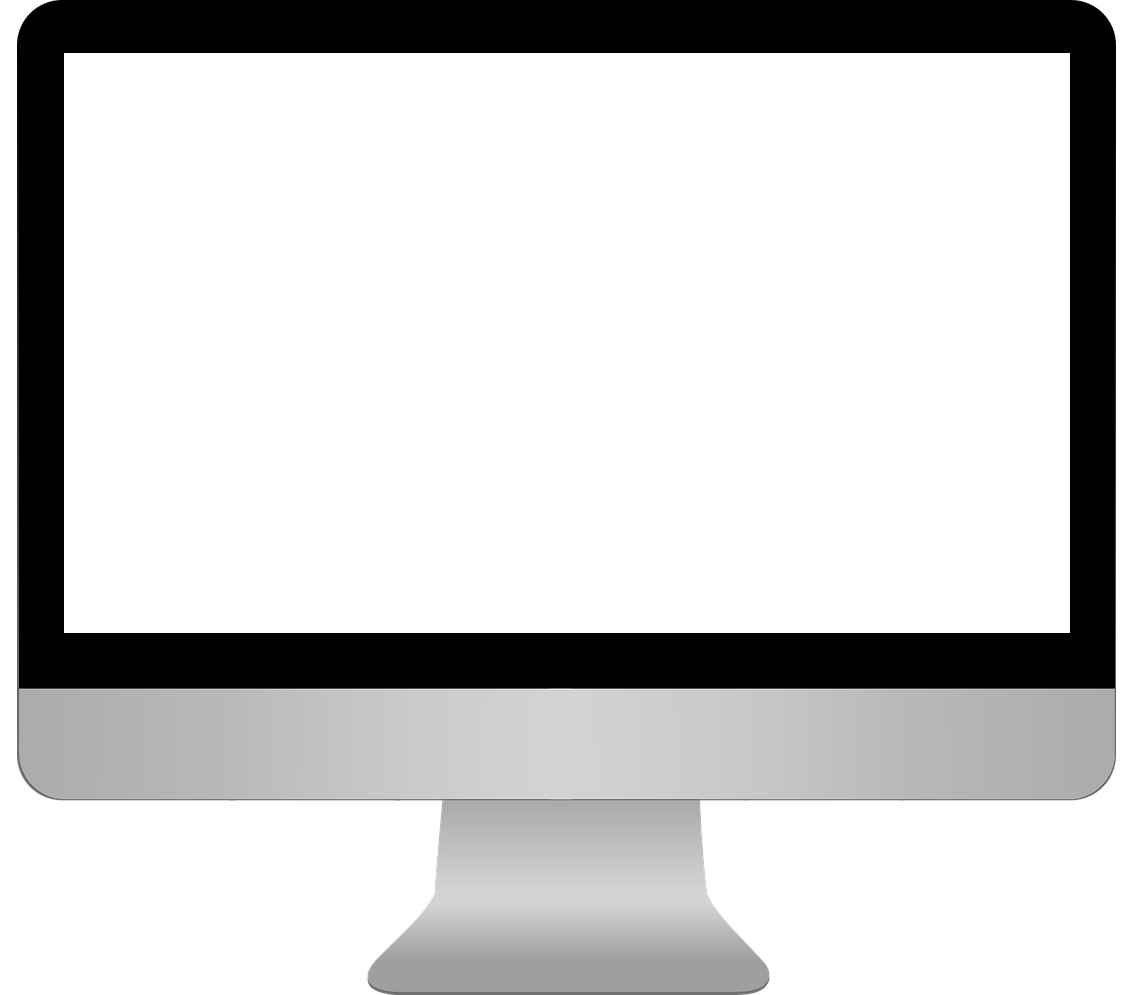 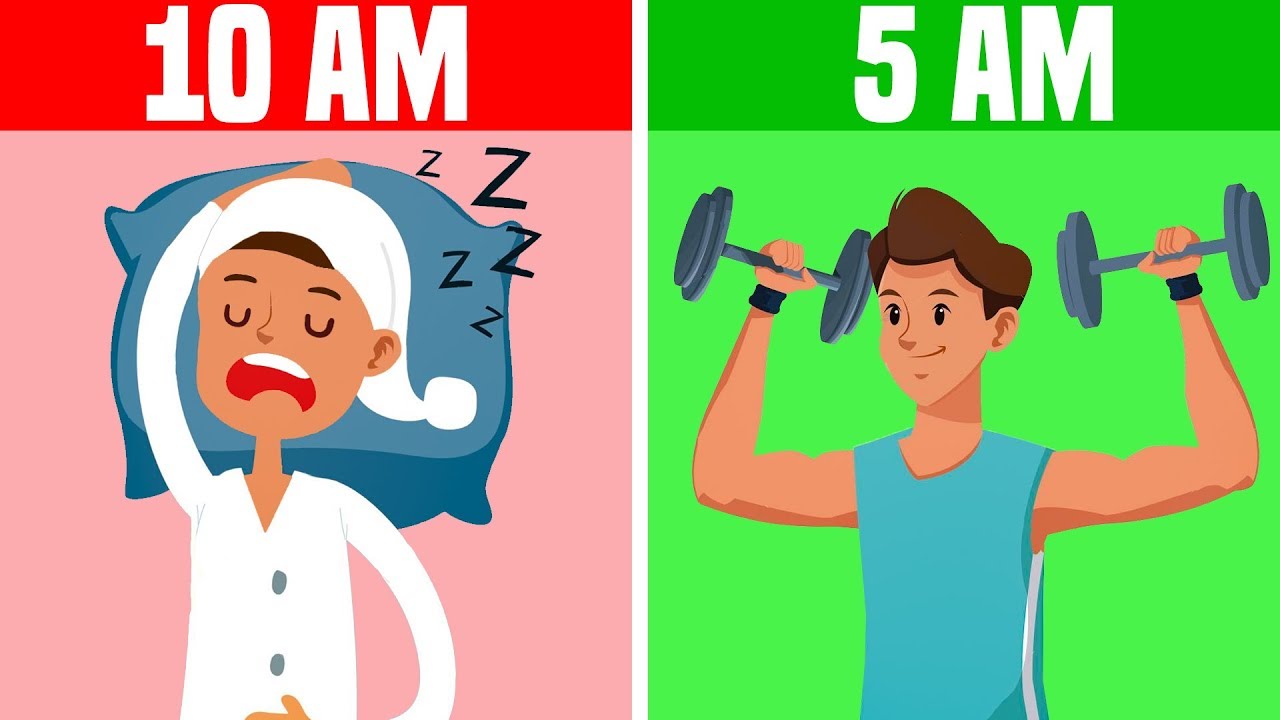 Video:
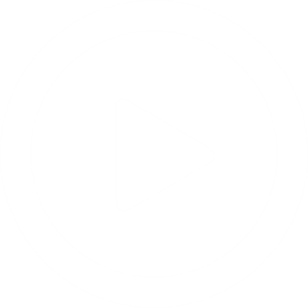 Motivation
Direct Link:
http://y2u.be/KnxUdD17iR0
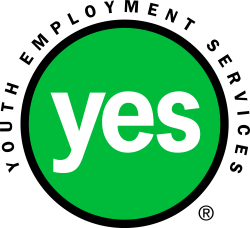 2/20/2020
20
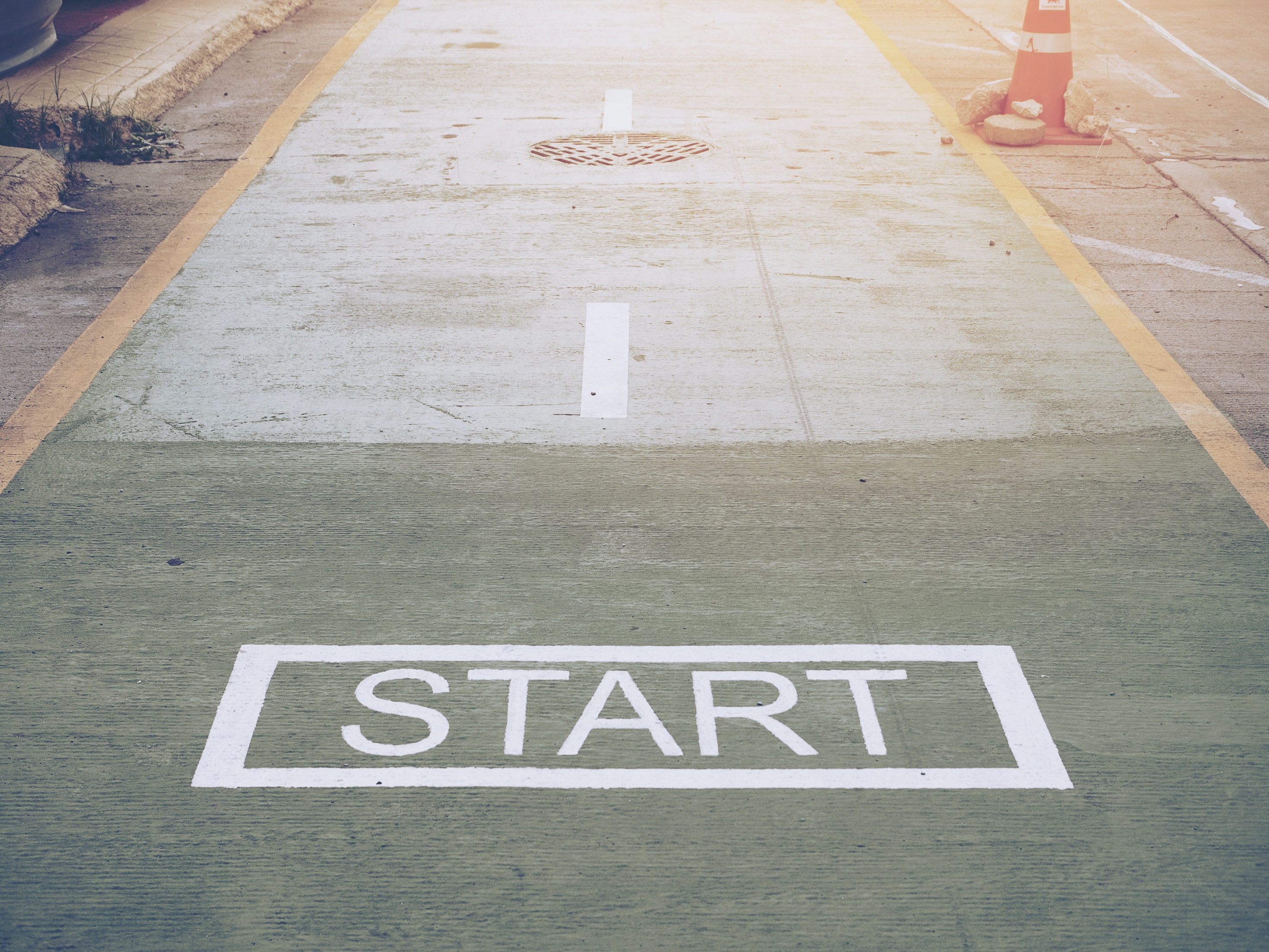 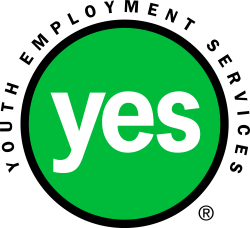 2/20/2020
21
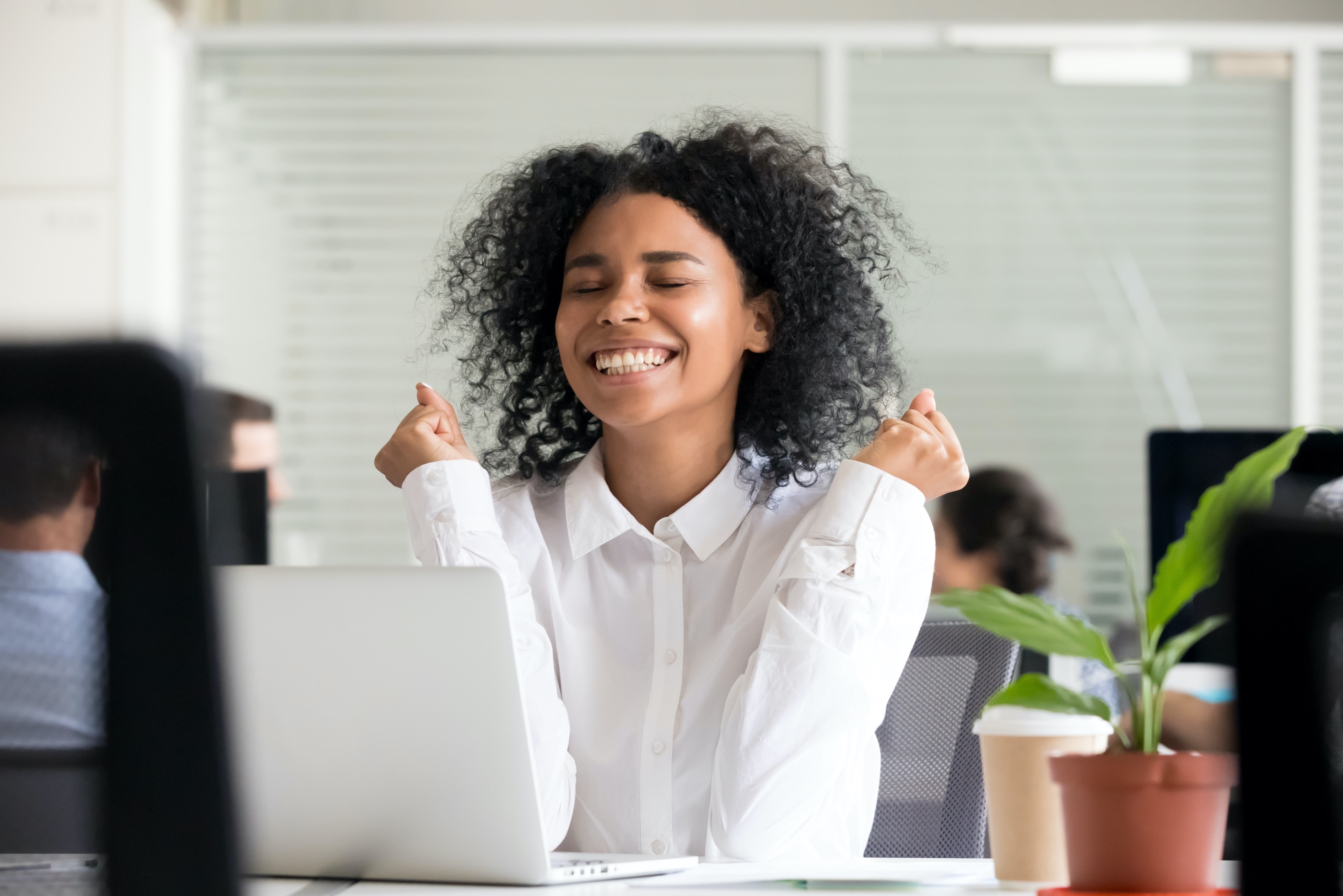 Motivation
Intrinsic
Extrinsic
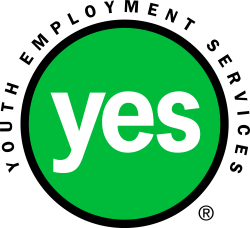 2/20/2020
22
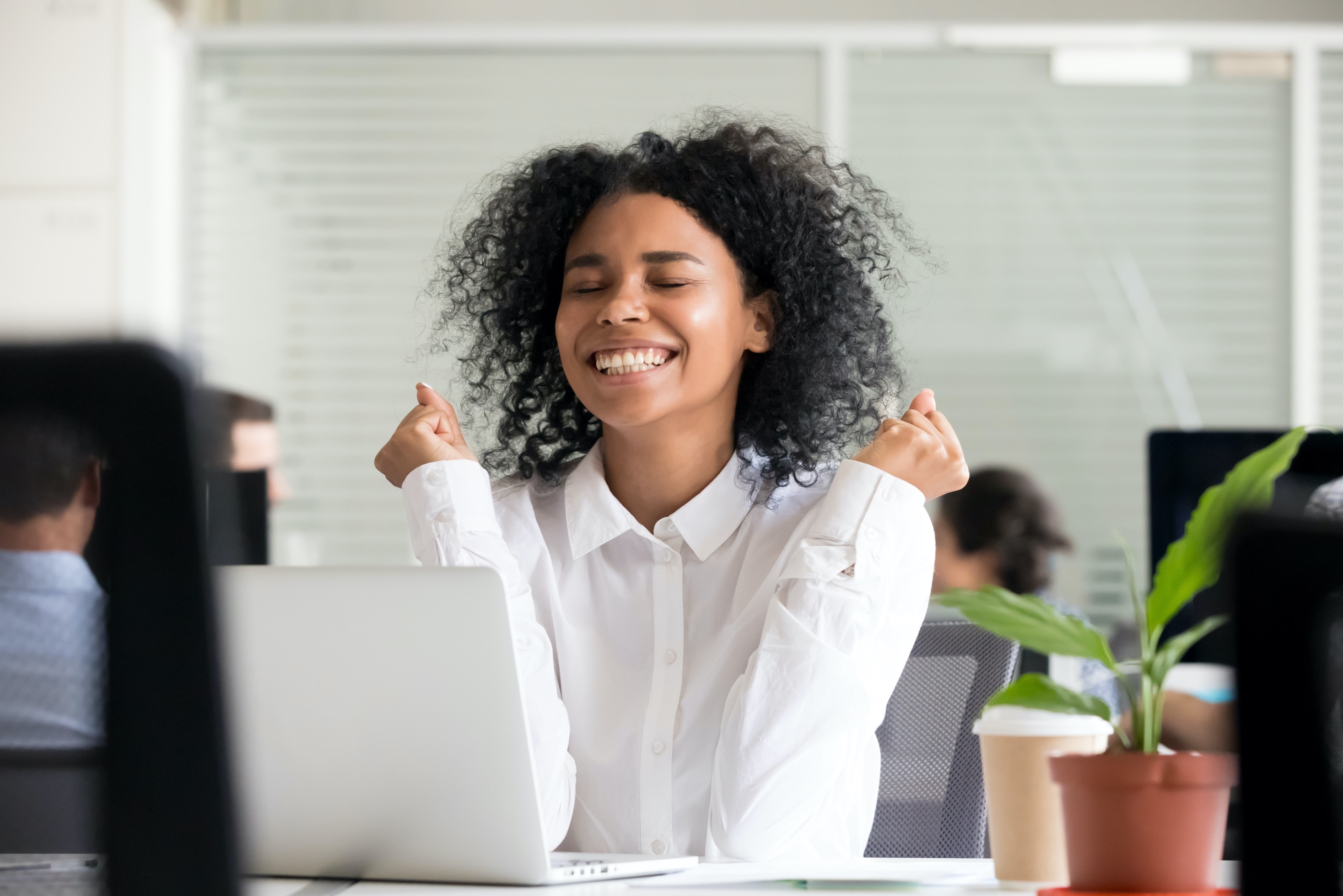 Rewards
Contingency
Celebratory
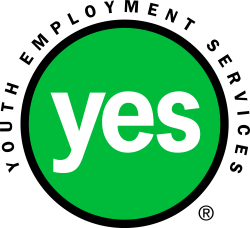 2/20/2020
23
Word of the Year
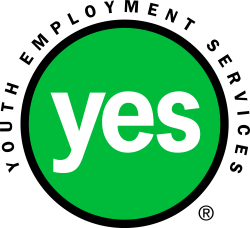 2/20/2020
24
Review and Wrap-up
Questions
Final Thoughts
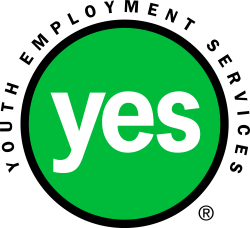 2/20/2020
25